UVOD U BIZNIS(MENADŽMENT)
prof. dr Mića Jovanović
prof. dr Katarina Zakić
KatarinaTešić
UVOD U BIZNIS
Literatura: Uvod u biznis, Mića Jovanović, Univerzitet Džon Nezbit, 2009.
Gradivo koje se polaže: od 1-183 strane
Predmetni profesor: prof. dr Mića Jovanović
Predmetni profesor: prof. dr Katarina Zakić
Konsultacije: četvrtak 15.45 - 17.45h, kabinet 23, Bulevar maršala Tolbuhina 8
mail:kzakic@naisbitt.edu.rs
Predmetni asistent:Katarina Tešić
Konsultacije: ponedeljak 13.00 - 14.00h i 
petak 17.00h – 18.00h, kabinet 56, Bulevar maršala Tolbuhina 8 
E-mail: ktesic@naisbitt.edu.rs
UVOD U BIZNIS
Način polaganja ispita:
1. Dva kolokvijuma + ispitni predrok
I kolokvijum –peta nedelja rada 
Gradivo: 1 - 65 strane
II kolokvijum – deseta nedelja rada
Gradivo: 65 – 118 strane
Ispitni predrok – petnaesta nedelja rada
Gradivo: 118 - 183 strane
2. Klasičan način polaganja ispita – pismeno u vidu testa
UVOD U BIZNIS
Kolokvijumi su u vidu testa.
Svaki test nosi 30 poena (15 pitanja *2 poena).
Izlaženje na drugi kolokvijum i ispit je uslovljeno polaganjem prvog i drugog kolokvijuma respektivno.
Minimalan broj poena za prolaz na kolokvijumima je 15.
Nedelju dana nakon redovnog termina kolokvijuma rade se popravni kolokvijumi (u terminu vežbi), na kojima se dobija samo prelazan broj poena.
UVOD U BIZNIS
I kolokvijum:08.11.2017.
II kolokvijum: 06.12.2017.
Ispitni predrok: 17.01.2017.
To su termini predavanja, a u terminima vežbi se 7 dana nakon kolokvijuma rade popravni kolokvijumi.
UVOD U BIZNIS
Popravni kolokvijumi – sedam dana nakon redovnog kolokvijuma. Rade ga samo one kolege koje na tom kolokvijumu nisu imali dovoljan broj poena. Svi oni koji su propustili kolokvijum, rade ga u terminu sledećeg kolokvijuma, zajedno sa tim kolokvijumom (npr. I i II zajedno).
Menadžment – osnovne informacije
Knjiga se može podeliti na tri celine:
Teorija menadžmenta
Faze procesa menadžmenta
Menadžment i organizaciono ponašanje
KO SU MENADŽERI?
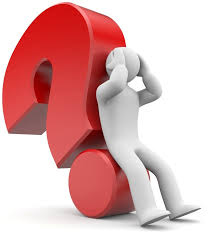 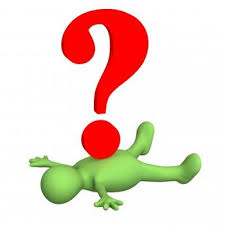 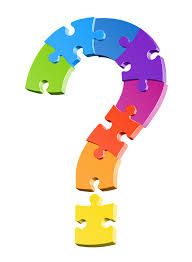